Institutionalism and Liberalism
[Speaker Notes: Difference between Institutionalism and Liberalism.
All institutionalism is liberalism but not all liberalism is institutionalism.
A church can be non-institutional and still be liberal.
During Restoration Alexander Campbell and others thought there were things to be done too large for local church to do.
Created Missionary Society (MS).
Congregations send money to MS and the MS decides what to do with the money on a larger scale (mission work, orphans, etc.).]
Establishing Authority
A. Must have authority.
Ephesians 1:22-23; 5:22-24; Colossians 3:17
B. Ways to get authority.
Command – Acts 2:28; Mark 16:16
Approved Example – Acts 20:7
Necessary Inference – 1 Corinthians 16:1-2
[Speaker Notes: How is authority established?
Must have authority.
Ephesians 1:22-23; 5:22-24; Colossians 3:17
Ways to get authority.
Command – Acts 2:28; Mark 16:16 (baptism is an explicit command)
Approved Example – Acts 20:7 (Lords Supper on first day of week)
Necessary Inference – 1 Corinthians 16:1-2 (every first day of the week)]
Supporting Efforts
Philippians 4:15-16






A New Testament Pattern
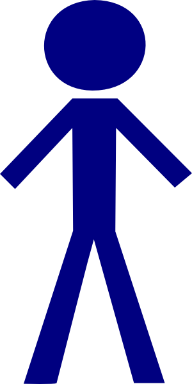 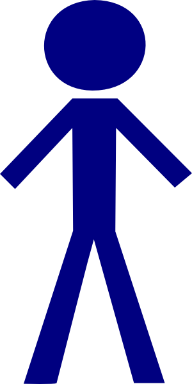 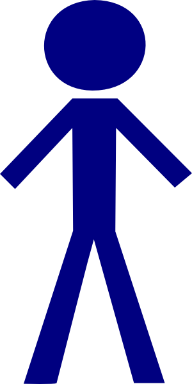 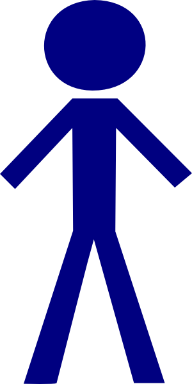 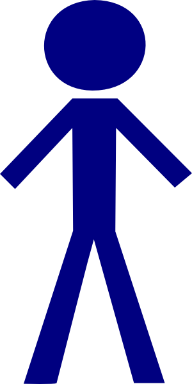 Funds $
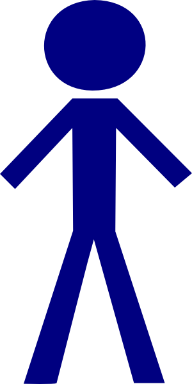 Local Church
Evangelist
[Speaker Notes: A. Support of human institutions. (missionary societies; preacher schools)
N.T. Pattern of supporting efforts
Local church              Evangelist (Philippians 4:15-16)

Local church 
Local church              Evangelist (2 Corinthians 11:8-9)
Local church 

Local church 
                                         Local church (Romans 15:25-26)
Local church ]
Supporting Efforts
2 Corinthians 11:8-9






A New Testament Pattern
Funds $
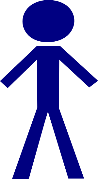 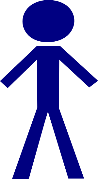 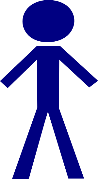 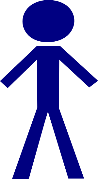 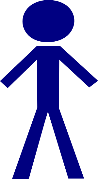 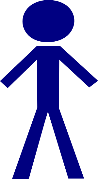 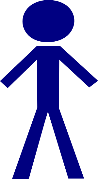 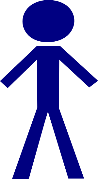 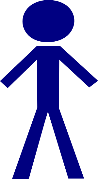 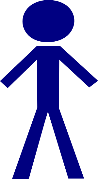 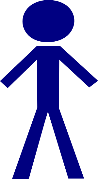 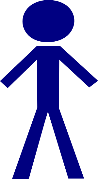 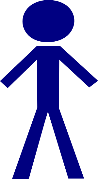 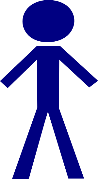 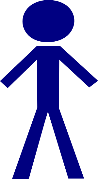 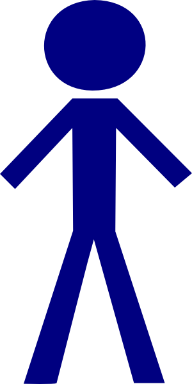 Funds $
Local Church
Local Church
Local Church
Evangelist
Funds $
[Speaker Notes: A. Support of human institutions. (missionary societies; preacher schools)
N.T. Pattern of supporting efforts
Local church              Evangelist (Philippians 4:15-16)

Local church 
Local church              Evangelist (2 Corinthians 11:8-9)
Local church 

Local church 
                                         Local church (Romans 15:25-26)
Local church ]
Supporting Efforts
Romans 15:25-26






A New Testament Pattern
Funds $
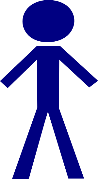 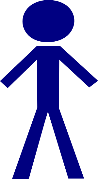 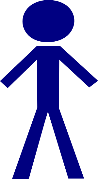 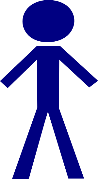 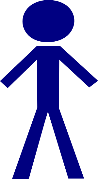 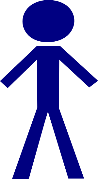 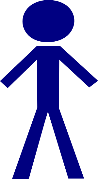 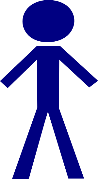 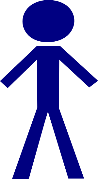 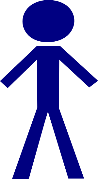 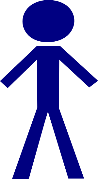 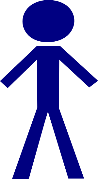 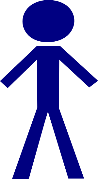 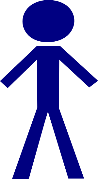 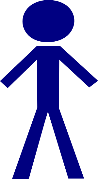 Funds $
Local Church
Local Church
Local Church
[Speaker Notes: A. Support of human institutions. (missionary societies; preacher schools)
N.T. Pattern of supporting efforts
Local church              Evangelist (Philippians 4:15-16)

Local church 
Local church              Evangelist (2 Corinthians 11:8-9)
Local church 

Local church 
                                         Local church (Romans 15:25-26)
Local church ]
Supporting Efforts
What about this?






NOT A New Testament Pattern
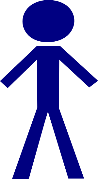 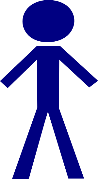 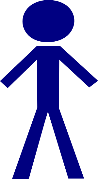 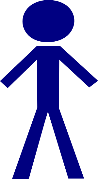 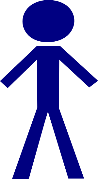 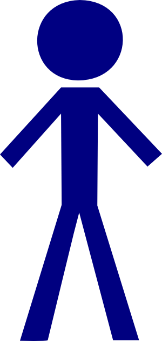 Missionary Society
Funds $
Funds $$
Local Church
Evangelist
[Speaker Notes: Not N.T. Pattern of supporting efforts.
Local church             Missionary society             Evangelist

Local church 
                                         Orphan Home
Local church 
James 1:27 = Individual Christians (keep oneself)]
Supporting Efforts
What about this?






NOT A New Testament Pattern
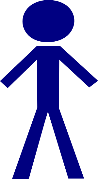 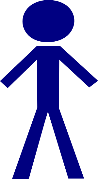 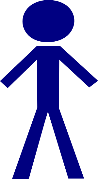 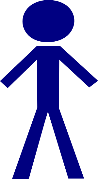 Funds $
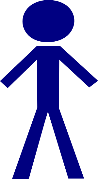 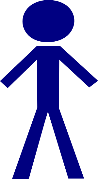 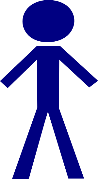 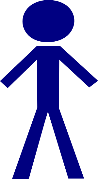 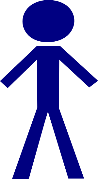 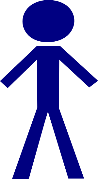 Orphan Home
Funds $
Local Church
Local Church
[Speaker Notes: Not N.T. Pattern of supporting efforts.
Local church             Missionary society             Evangelist

Local church 
                                         Orphan Home
Local church 
James 1:27 = Individual Christians (keep oneself)]
The Sponsoring church
N.T. church autonomy
(1 Corinthians 16:3; Acts 20:28)





                              NOT A New Testament Pattern
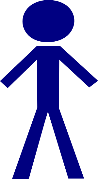 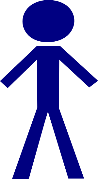 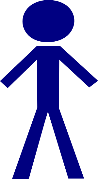 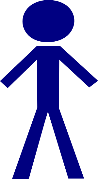 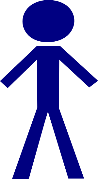 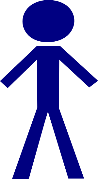 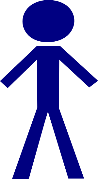 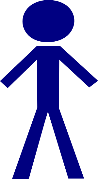 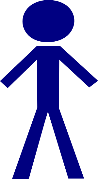 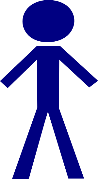 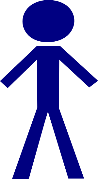 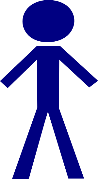 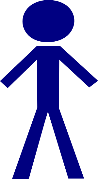 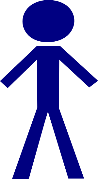 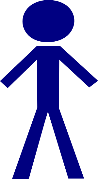 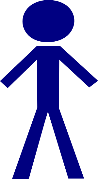 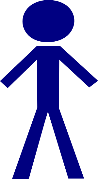 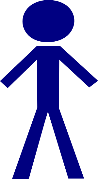 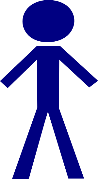 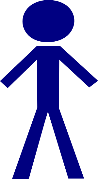 Funds $
Sponsoring church
Funds $$
Funds $
Local Church
Local Church
Local Church
Local Church
Funds $
[Speaker Notes: N.T. shows church autonomy – self-government. (1 Corinthians 16:3 – whomever YOU approve; Acts 20:28 – elders of a local church-ephesian)
Churches don’t have right to dictate what other churches do.
Within the parameters of biblical authority a local congregation decides for themselves what to do.
Not N.T. pattern.
Local church 
Local church              Sponsoring church         Local church
Local church 
This takes away church autonomy. The sponsoring church is deciding what the funds are for (from the local churches, and to the church they support).]
The Sponsoring church
N.T. church autonomy
(1 Corinthians 16:3; Acts 20:28)
Eldership – 1 Peter 5:2-3
Can’t do as much without sponsoring church?
2 Timothy 3:16-17; 2 Corinthians 8:1-5 
Whatever you’re able to do is enough.
[Speaker Notes: N.T. shows church autonomy – self-government. (1 Corinthians 16:3 – whomever YOU approve; Acts 20:28 – elders of a local church-ephesian)
Churches don’t have right to dictate what other churches do.
Within the parameters of biblical authority a local congregation decides for themselves what to do.
Government for a local church resides in the eldership. This is autonomous.       (1 Peter 5:2-3 – “which is among you”)
They can’t do as much without help from a sponsoring church? 
Whatever they CAN do is enough. (2 Timothy 3:16-17; 2 Cor. 8:1-5 – church in Macedonia begged to participate as they could)]
The Social Gospel
NOT the work of the church! (1 Cor. 11:17-22)
Work of the church?
Evangelism – Matthew 28:19-20
Edification – Ephesians 4:11-16
Benevolence to saints – Acts 11:27-30
Acts 2:44-45; 1 Cor. 16:1-4; 1 Timothy 5:16
In assembly we…
Sing and pray – 1 Corinthians 14:15-19
Take the Lord’s Supper and preach – Acts 20:7
Take up the offering – 1 Corinthians 16:1-4
It is not the churches responsibility to entertain!
Christians do this individually – Acts 2:46
[Speaker Notes: Social Gospel (Fellowship halls, events, recreation – things pertaining to social needs).
This isn’t the work of the church! (1 Corinthians 11:17-22)
Work of the church 
Evangelism – Matthew 28:19-20
Edification – Ephesians 4:11-16
Benevolence to saints – Acts 11:27-30
Only to saints. (Acts 2:44-45; 1 Cor. 16:1-4; 1 Timothy 5:16)
In assembly we…
Sing and pray – 1 Corinthians 14:15-19
Take the Lord’s Supper and preach – Acts 20:7
Take up the offering – 1 Corinthians 16:1-4
It is not the churches responsibility to entertain!
Christians can do this individually – Acts 2:46 (house to house)
This is separate and has nothing to do with the assembly.]
But it’s a good work!
End does not justify the means. 

Uzzah – 2 Samuel 6:1-7
Saul – 1 Samuel 13:8-15
Nadab and Abihu – Leviticus 10:1-3
[Speaker Notes: Do the ends justify the means?
Look at all the good that comes from doing these things! It’s a good work!
You would think Uzzah was doing good – 2 Samuel 6:1-7
Saul thought he was doing good – 1 Samuel 13:8-15 (He wanted to entreat God’s favor before going into battle against the Philistines.)
God is serious. When He says to do something a certain way He expects it to be done that way.
Leviticus 10:1-3 (must be regarded as holy)
When we fail to respect bible authority we fail to regard God as holy.]